Anna Hrková  a  Zuzana Lenhartová slovenčina ako hračkaPojmové (myšlienkové) mapy zo slovenského jazykapre žiakov základnej školy
-myšlienková mapa (pojmová mapa) je diagram-využíva sa na reprezentáciu slov, myšlienok, úloh a iných poznámok -slová sú usporiadané okolo centrálneho kľúčového slova alebo idey -používajú sa na vytváranie, vizualizáciu a klasifikáciu myšlienok -sú pomôcka pre štúdium a usporiadanie informácií-mnohí veľkí géniovia všetkých čias nepoužívali na zaznamenávanie svojich myšlienok len lineárny zápis, ale aj množstvo obrázkov, kresieb, grafov, schém, symbolov...
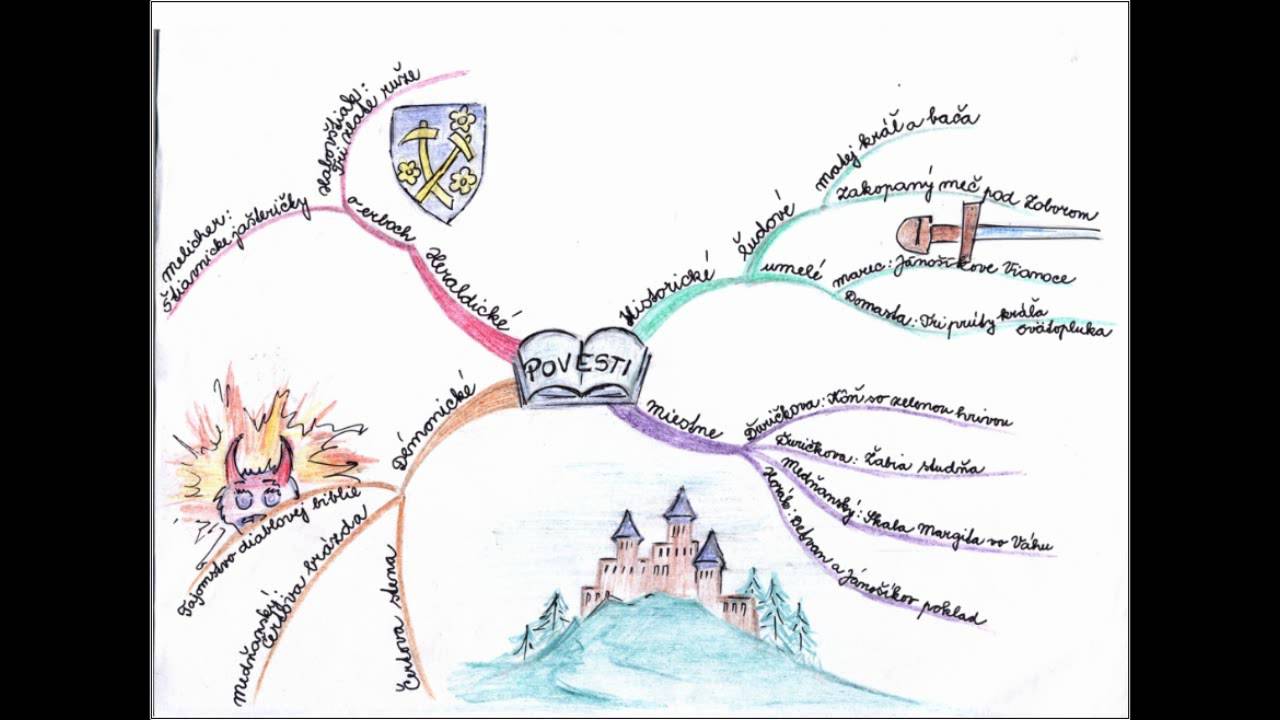 Myšlienkové (pojmové) mapy pomáhajú:-vysvetľovať učivo zrozumiteľnejšie a zaujímavejšie-učiť žiakov „myslieť“, hľadať súvislosti, pochopiť princípy-zapájať do procesu výučby všetkých žiakov-prebúdzať v žiakoch záujem o preberanú látku-oživiť a zatraktívniť vyučovanie -vyučovať formou, ktorá je blízka všetkým žiakom-podporovať tímovú prácu žiakov-ušetriť množstvo času (počas vyučovacích hodín a doma pri príprave hodín)
Prečo práve pojmová (myšlienková) mapa?- Náš mozog nepracuje lineárne- Ak si predstavíte ako vyzerajú neuróny, tak podobným spôsobom prijíma náš mozog informácie- Informáciu, ktorú mozog získa z rôznych podnetov, spája do kombinácií a asociácií- Často sa nám situácie spájajú s vôňou, hudbou, farbami  -Ide o asociácie, ktoré mozog vytvára a my si to ani neuvedomujeme- Potom prídeme do školy, sadneme si a začneme písať poznámky- Ako? No predsa klasicky riadok za riadkom- sem tam niečo podčiarkneme, či napíšeme farebným perom-Následne sa doma učíme, čítame poznámky dookola  až sa nám učivo vryje do pamäti -Občas v hlave nevydrží ani do raňajšej skúšky
Podstata myšlienkových (pojmových) máp:-okolo centrálnej myšlienky koncentrujete   všetko ostatné spôsobom spájania líniami-dosiahne sa tvar neurónu-Ideálne je všetko doplniť obrázkami- Je mnoho spôsobov ako tvoriť myšlienkové mapy -Mali by však byť pestré, nepravidelné, farebné-použiť čo najmenej slov-keď sa na ne pozrie, mozog začne všetky tie „poznámky“ spájať -žiak si ich ľahšie zapamätá-Pri lineárnych poznámkach jednoducho nie je schopný toľko si zapamätať
Mozog a neuróny
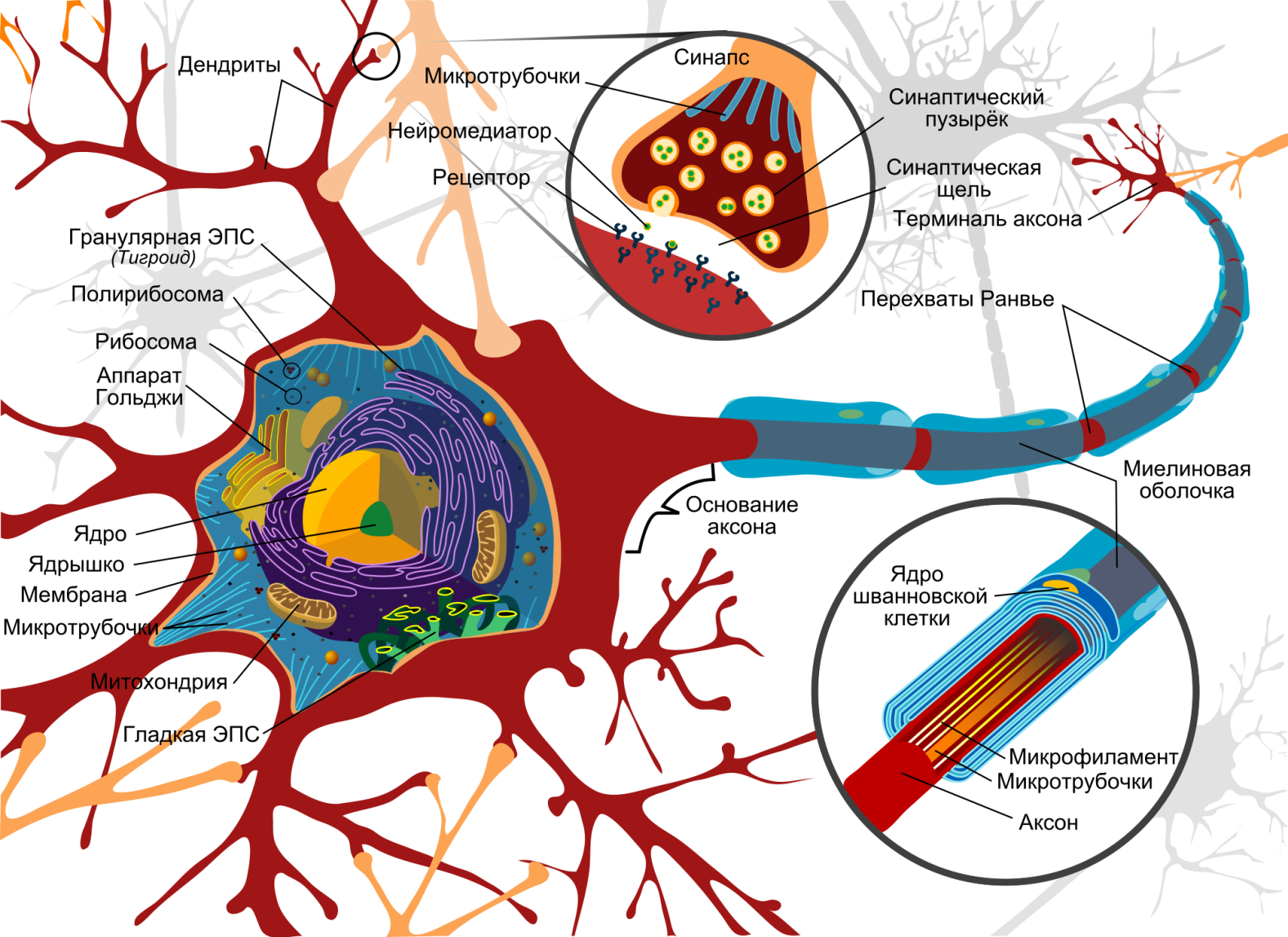 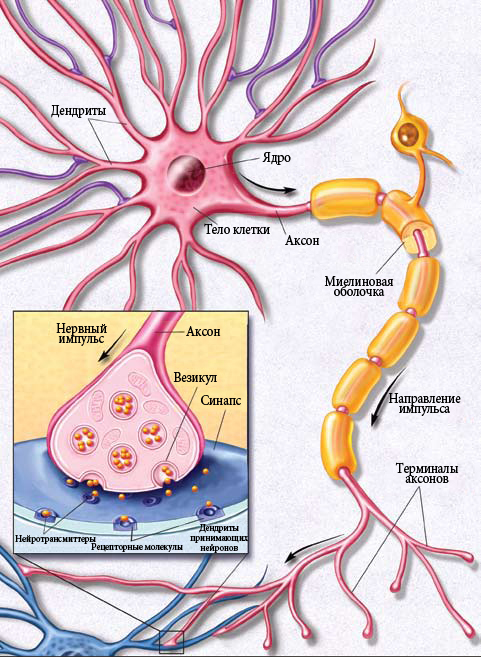 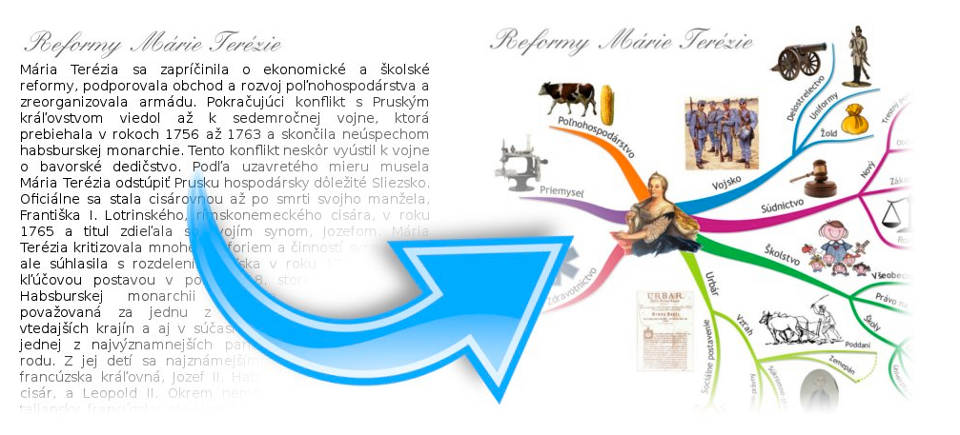 Príklad: ako z texta urobiť pojmovú mapu
Ako sa tvorí myšlienková mapa?-začať písať do prostriedku čistého bieleho papiera,  ktorý je orientovaný na šírku-Ústredný pojem, tému celej mapy, vyjadrime v strede,  môže byť obrázok-Používajme rôzne farby. Farba je tak isto ako obrázok silným podnetom pre náš mozog -K centrálnemu obrázku pripojme hlavné vetvy- K nim vetvy druhej úrovne, potom vetvy tretej úrovne a tak ďalej-Týmto spôsobom si veci lepšie zapamätáme a hlbšie ich pochopíme-(Pojmy, udalosti, zážitky, ktoré sú v našej mysli osamotené,  oveľa rýchlejšie zabudneme)-Ku každej vetve pripojme len jedno kľúčové slovo-Tak urobíme našu mapu prehľadnejšiu a flexibilnejšiu.
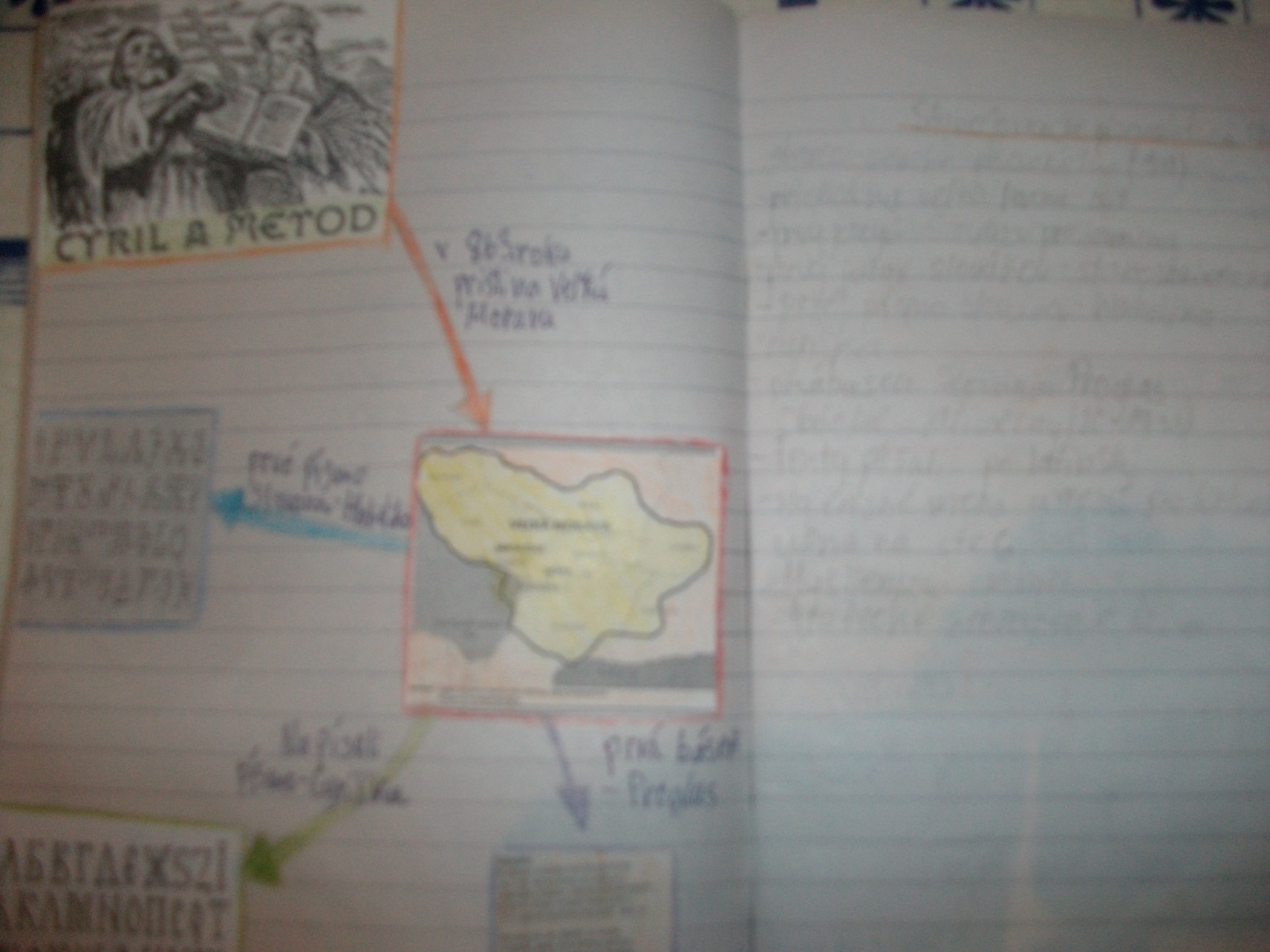 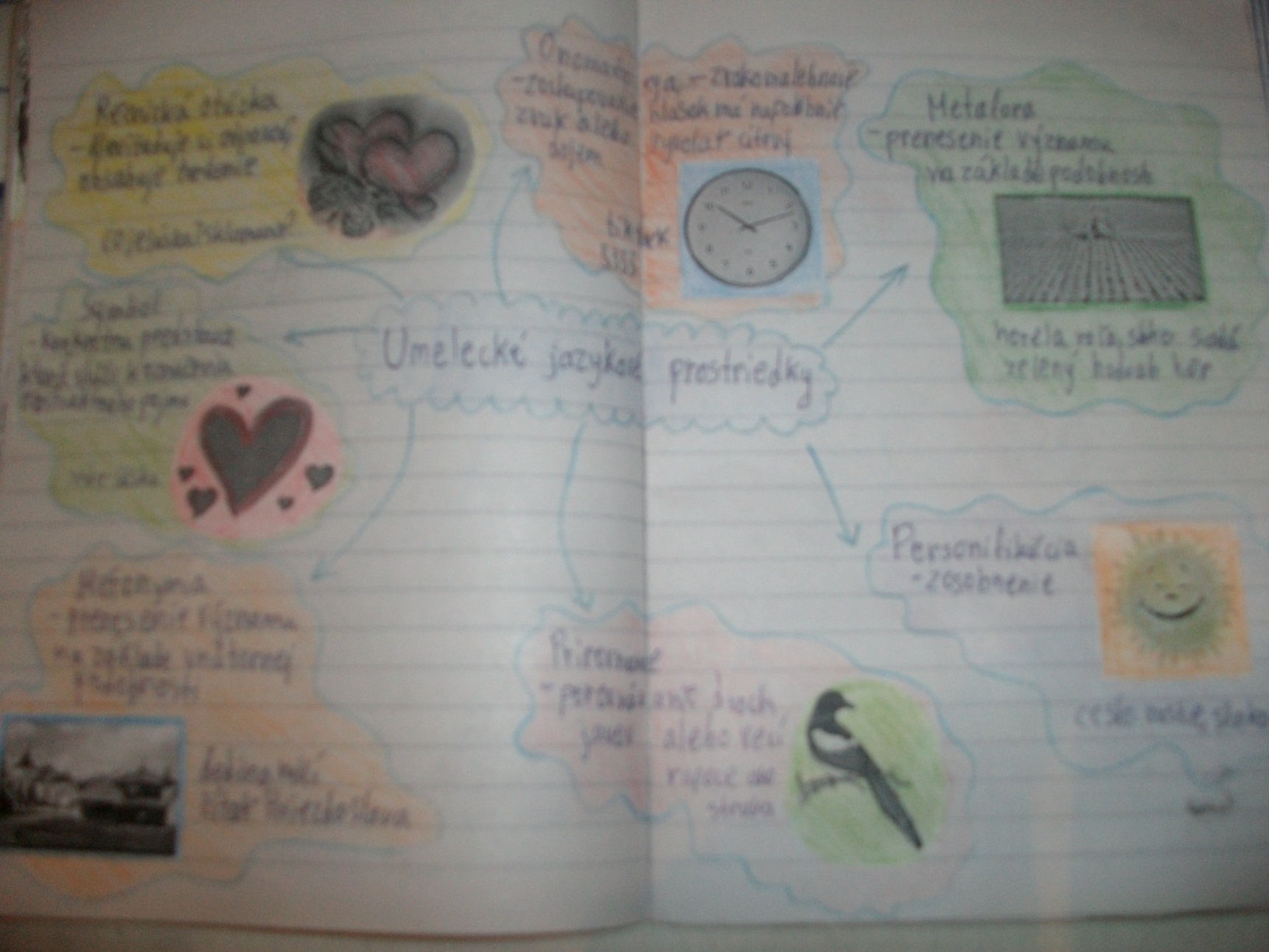 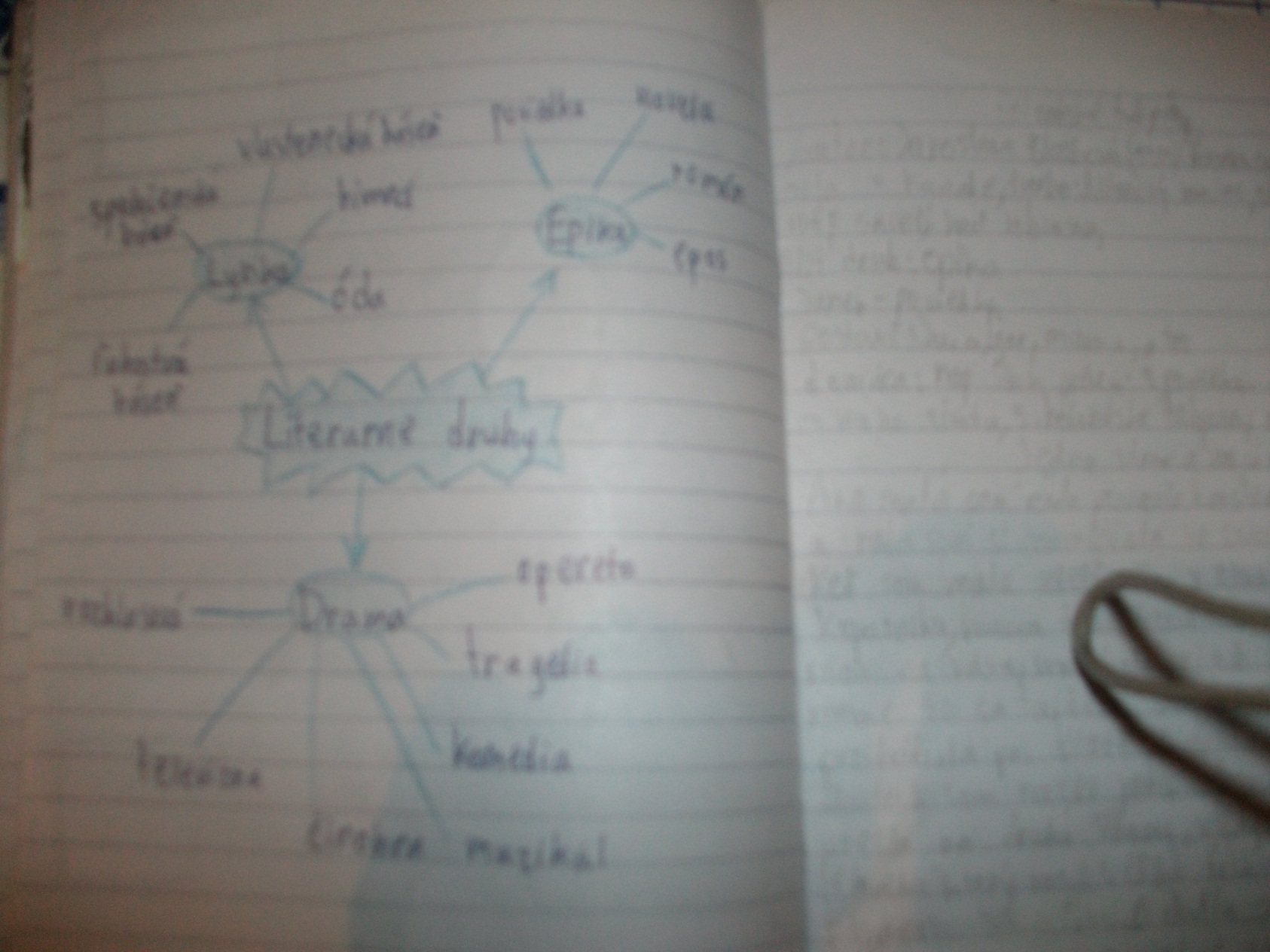 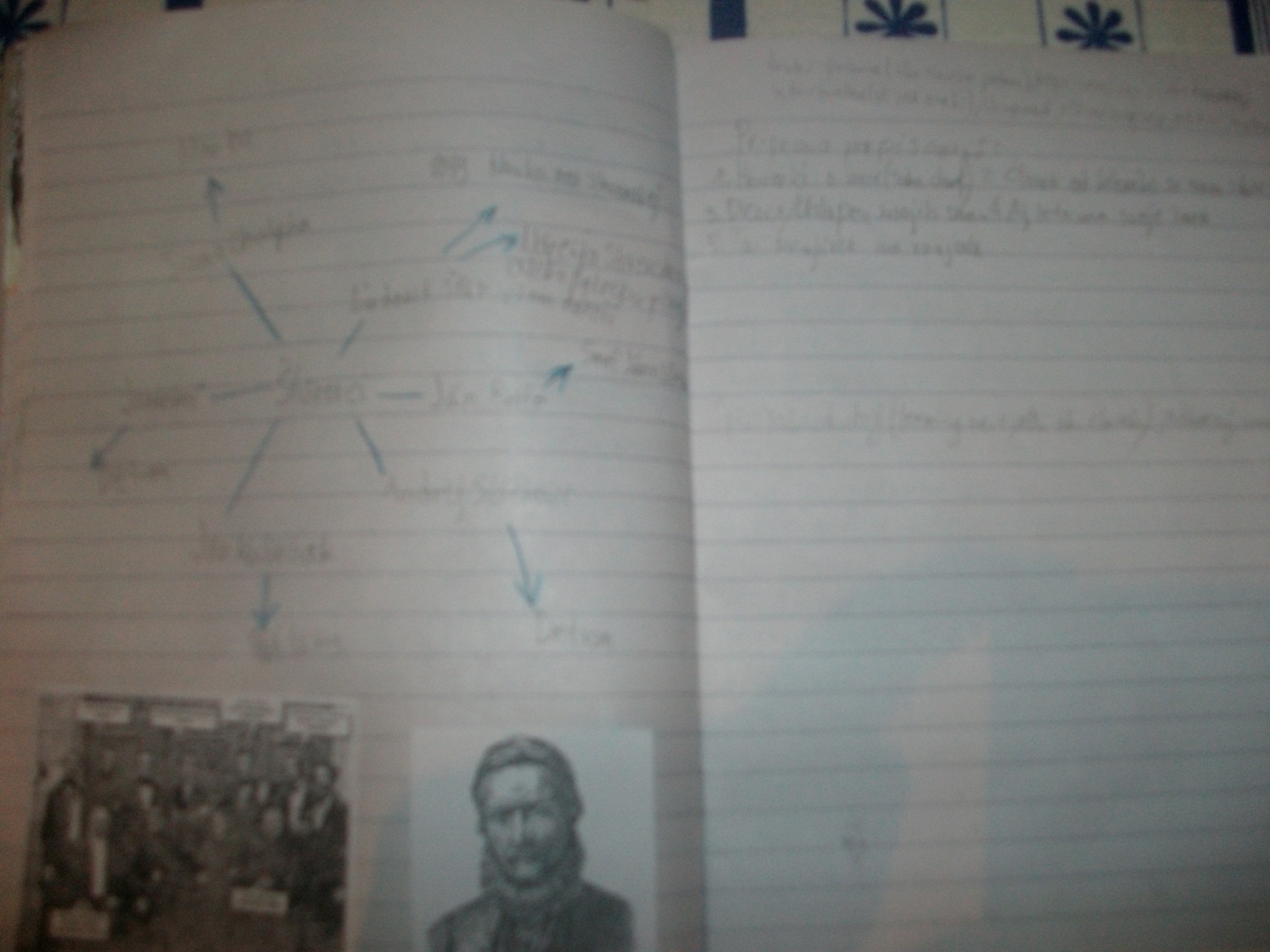